The Lesser Known Tariff
Fuel Surcharges levied in Indian States
Prayas (Energy Group)
Scope of report
To understand the processes and methodology in the determination, collection and reconciliation of fuel surcharges 

Framework, regulations and practices for various states  covered in report
15 Indian states namely, Assam, Bihar, Chhattisgarh, Gujarat, Haryana, Himachal Pradesh, Karnataka, Kerala, Madhya Pradesh, Maharashtra, Punjab, Rajasthan, Uttar Pradesh and West Bengal and erstwhile Andhra Pradesh

Covers states which do not actively levy surcharges to highlight practices and experiences which can inform future implementation in other states.

Focuses on state-owned distribution companies. Private DISCOMs in Maharashtra, Gujarat, Uttar Pradesh and West Bengal are not discussed.

Data obtained from SERC regulations, orders, DISCOM petitions and commercial circulars, APTEL orders, Supreme Court judgments and various state and central government policy documents.
2
What are fuel surcharges?
Power procurement costs, can ↑ due to uncontrollable factors:
change in fuel prices
change in tax/cess rates
revision of rail freight charges for coal transportation etc.

Such expenses cannot be met through recovery of approved tariffs.
Increases DISCOM’s working capital requirement   short-term liabilities.
Leads to carrying cost to be recovered from consumers at the end of the year.

Fuel surcharges are levied  to address deviation in actual costs (especially power procurement costs) from costs approved by SERC at the beginning of the year.

Per unit surcharge levied over and above tariffs which are approved by SERC on an annual basis.
Typically levied on a monthly basis and determined on a quarterly basis.
Why is it relevant?
Fuel surcharges help avoid carrying cost for consumers and ease the cash flow situation of the generators and DISCOMs. 
Significant policy push as it is seen as a way to ensure generation viability and to reduce DISCOM liabilities

Despite policy push, the response to adoption of fuel surcharges has been mixed.

In states which have been actively levying fuel surcharges, the impact is significant.
Accounting for 7% to 25% of total revenue recovered from consumers.

Public acceptance of fuel surcharges is low not only because it is an additional tariff but also due to:
Lack of transparency in determination
Lack of  adequate processes to hold DISCOMs accountable for costs incurred and recovery of surcharge
Lack of public participation in determination and vetting of fuel surcharges.
4
Policy Mandate before 2011
Policy Mandate post 2011
6
Implementation: Mixed response in states
States not regularly levying fuel surcharges despite commitment in MoUs signed under UDAY
Rajasthan, Kerala, Himachal Pradesh, Bihar, Andhra Pradesh, Assam and Uttar Pradesh 

States not committed to quarterly revision of fuel surcharge  under UDAY. 
Tamil Nadu and Telangana

States which have been levying fuel surcharge on a regular basis, before being part of UDAY
Maharashtra, Gujarat, Punjab, Haryana, Chhattisgarh, Madhya Pradesh, West Bengal and Karnataka

Like regular tariff revision, regular levy of fuel surcharge takes place only with State Government commitment.
7
Impact
Observations

Gujarat impact is high due to levy of a base fuel surcharge

Significant fuel surcharges in Maharashtra, Haryana and Chhattisgarh which have been levying surcharges > 5 years

Nominal surcharges in Madhya Pradesh, West Bengal, Karnataka and Punjab, which have been levying fuel surcharges <  3 years

Even states which currently do not levy fuel surcharges used to have high surcharges

 In 2011-12, share of revenue from fuel surcharge was:
15% for erstwhile Andhra Pradesh
9% for Bihar
17% for Assam.
N.A denotes not available.
8
Methodology for determination
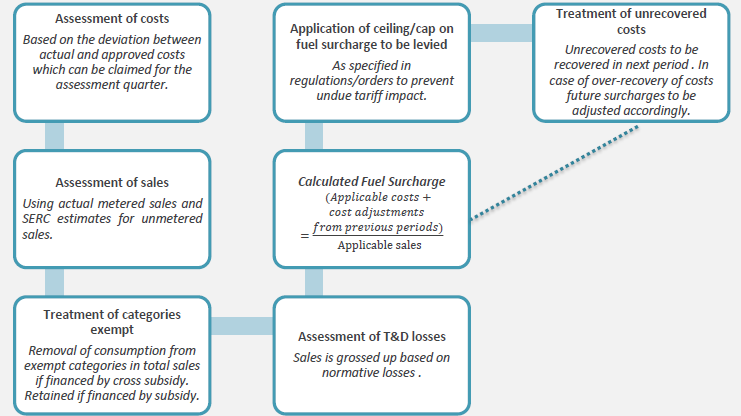 9
Assessment of costs
Uncontrollable costs allowed   - wide variations across states.
Unscheduled Interchange/Deviation Settlement Mechanism Charges 
Disallowed in Rajasthan, Chhattisgarh, Himachal Pradesh, erstwhile Andhra Pradesh
Allowed for recovery in Haryana and West Bengal

Short term power procurement
Disallowed in Rajasthan, Chattisgarh
Allowed for recovery in Haryana, Himachal Pradesh, Uttar Pradesh, Maharashtra and West Bengal

State specific treatments due to unique experiences and concerns
REC costs disallowed in Gujarat
Changes in coal quality from different sources allowed in Maharashtra
Costs due to sale of power outside state disallowed in Chattisgarh

Beyond fuel costs
Costs due to change in transmission charges allowed in Gujarat and U.P
10
Assessment of sales
Metered sales as per actuals, unmetered sales as per ERC estimates

Treatment for sales for exempt categories
If subsidised, included in sales
If cross-subsidised, not included in sales







.
11
Subsides and treatment of  T&D losses
States which provide subsidies
Gujarat, West Bengal, Haryana, Karnataka, and Punjab 








T&D losses
Actual T&D losses are typically higher than the normative losses. 
All states use gross up sales using normative T&D losses
Thus, sales estimated  will be ↑ than actual sales and norm-based per-unit surcharge will be lower.
Costs incurred due to excess  T&D losses are not recovered from consumers
12
Ceiling levied and under/over-recovery of charges
Power purchase as the basis for the per unit ceiling can result in undue tariff impact
High ceiling not desirable without regulatory approval, public attention .
Power procurement accounts for more than 75% of the costs incurred
Any cap based on power procurement will be significantly high. 

Energy charges is preferable as a base for ceiling
Reflects cross subsidy design and prevents undue tariff impact

Treatment of costs if it exceeds ceiling
Recovered in same quarter post regulatory approval in Gujarat, Assam, Karnataka, Maharashtra
Recovered with applicable carrying costs in subsequent periods in other states.
13
Processes for determination and levy of fuel surcharge
14
Transparency
All states announce applicable fuel surcharges, report it in consumer bills

Some states also report disaggregated cost information, applicable sales and information of T&D losses

No state studied reports category-wise under-recovery or over-recovery.
15
Regulatory Approval and Scrutiny
Regulatory approval of fuel surcharges
 Practice in  Assam, Haryana, Punjab, Karnataka and erstwhile Andhra Pradesh
Approval needed in special cases (Maharashtra, Gujarat, Bihar, Punjab)

Provisions to ensure timely and correct submission of claims 
Penalties for furnishing wrong data in erstwhile Andhra Pradesh
Forfeiting claims in case of delay in submission in Assam and erstwhile Andhra Pradesh
Effective if forfeited claims is not recovered in annual process with carrying cost.

SERC directives
Due to under-recovery, West Bengal ERC directed DISCOM to recover all eligible costs through fuel surcharges, else costs will be disallowed during true-ups
Due to non-implementation of fuel surcharges UPERC directives specified disallowance of eligible costs during  true-up process.
16
Vetting of costs, revenue recovered
Quarterly vetting only in Maharashtra
Vetting has faced significant delays in the past
20 month delay in 2013, 21 month delay in 2014, 12 month delay in 2015 and 5.2 month delay in 2016.
Delays have implications on carrying costs.

Vetting in approval orders
Karnataka, Bihar, Assam, Kerala, Punjab, and erstwhile Andhra Pradesh have approval orders but without vetting.
Haryana approval orders have vetting as well but the orders are issues once in 2 to 3 years.

Treatment of fuel adjustment charges, revenues in tariff orders
No detailed vetting in tariff orders
Maharashtra, Punjab, Bihar, Chhattisgarh, Assam and erstwhile Andhra Pradesh specify revenue recovered through fuel surcharge and tariff increase is specified over and above surcharges
17
Public Participation
Determination of framework/regulations for fuel surcharges
All states have public consultation processes except Gujarat

During fuel surcharge determination
Most states do not have any public consultation during determination
The exceptions are Kerala and erstwhile Andhra Pradesh
public comments were sought and public hearings were conducted
comments and the responses are recorded in the final order.
this is despite a quarterly determination process for fuel surcharges
Haryana ERC conducts periodic processes once in 2 to 3 years
public hearings, comments and responses were recorded in the final order. 

 Limited vetting in tariff determination processes
Public comments are restricted to consultations or hearings during the tariff determination or true-up process in all states
18
Practices in select states
19
Levy of base fuel surcharge in Gujarat
Gujarat ERC annually approves a fixed fuel surcharge in their tariff order. This is known as base FPPPA.
Base FPPPA ~ 20% to 25% of the total revenue projected for the year.
An additional amount is recovered every month through incremental fuel surcharge
Base FPPPA is determined based on average fuel surcharge levied in previous years
2011–12 to 2013–14   Rs. 0.61/unit, (fuel surcharge for 2009–10)
2014–15 to 2016–17  Rs.1.20 /unit  (fuel surcharge for 2012–13) 
2017–18  Rs. 1.43/ unit (fuel surcharge 2015–16)
Despite high fuel surcharges,  there is a lack of regulatory scrutiny of final fuel surcharge levied, nor any accountability for over-recovery or under-recovery of costs 
The levy of a base FPPPA could also be seen as a way to increase tariffs without much public scrutiny. 
It is in consumers’ interest if the SERC  includes the recovery of such costs via tariff increase itself, rather than by levying a base FPPPA.
20
Levy of additional charge in Maharashtra
MERC did not follow its own precedent  when it came to additional charges.

Given  delay filing in  tariff petitions, the SERC could have  undertaken a more public and  transparent  suo motu tariff determination process.

The new MYT regulations have addressed the mode of this recovery.
21
Carrying cost in Haryana
Fuel surcharge capped at 10% of APPC but fuel surcharge is often higher than cap

 Excess costs recovery is carried forward and recovered over 2-3 years along with additional fuel surcharge over subsequent period
Not recovered in the annual tariff determination process or through SERC approval

This incurs significant carrying cost which could have been avoided with annual reconciliation of costs
22
Need for a framework and key insights…1
Large variations in the regulations and the practice of levy of fuel surcharge across states

Need for a guiding framework at the national level which the states can refer to while implementing fuel surcharge. 

Such a framework can be based on implementation experiences in various states

The framework could be developed by the Ministry of Power or the Forum of Regulators 

Could act as a practice guide for fuel surcharge levy.

SERCs could be free to adopt and adapt practices suitable for their state realities.
23
Need for framework and key insights…2
Recovery through fuel surcharges to be limited to uncontrollable costs:
Other cost-heads which can be considered should be specified ex-ante in regulations, orders
Ad-hoc inclusion of costs will reduce the legitimacy of the process.

SERCs to provide  information to encourage informed public scrutiny of surcharge
 SERC to report potential reduction in revenue requirement (by avoiding carrying costs) 
SERCs can regularly publishes details of station-wise costs passed on to consumers, revenue recovered, subsidy availed, carrying costs applied and the detailed calculations done by the DISCOMs / ERC

Penalties for delays in filing
Forfeiting of cost recovery due to delayed filing 
Alternatively, costs claimed under fuel surcharge should not be subject to carrying costs. Unless  delay is due to exigent circumstances / delay in action by the SERC
SERCs to initiate suo motu proceedings in case of delay
24
Need for framework and key insights…3
Ceiling on fuel surcharges based on energy charges with carrying cost settlement at the end of the year
Ceilings on the basis of power procurement costs can be high and carrying costs build-up can defeat the purpose of levying fuel surcharges.

Levy of fuel surcharge should not change the cross-subsidy structure and tariff design:
Akin to tariffs, there is a need for support to consumers with low paying capacities.
 Emphasized in a  2016 Supreme Court judgment on the levy in Andhra Pradesh .
Extent of support through subsidies and cross-subsidies can vary given state realities, and needs to be deliberated by the Commission.

Detailed vetting of costs and revenue recovered to take place with  tariff determination process:
Ideally,  quarterly vetting and verification of costs by SERCs should be adopted . 
If such a process is onerous, detailed vetting should be part of every tariff determination process.
25
Thank you
ann@prayaspune.org
manabika@prayaspune.org
shantanu@prayaspune.org
26